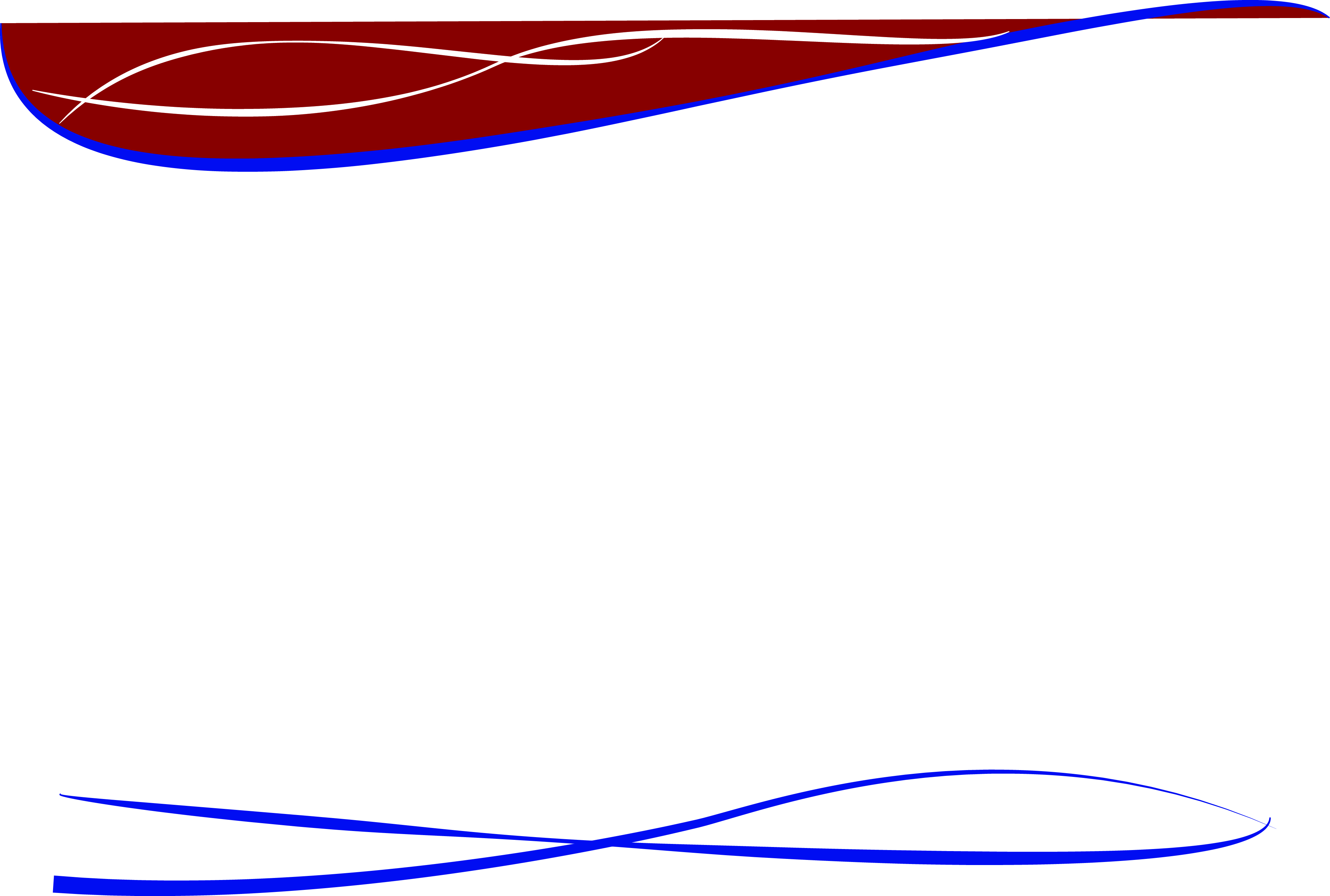 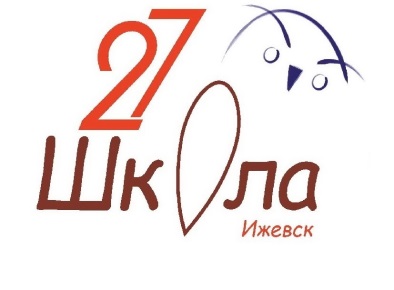 Грейдинг: технология построения системы управления педагогическим персоналом
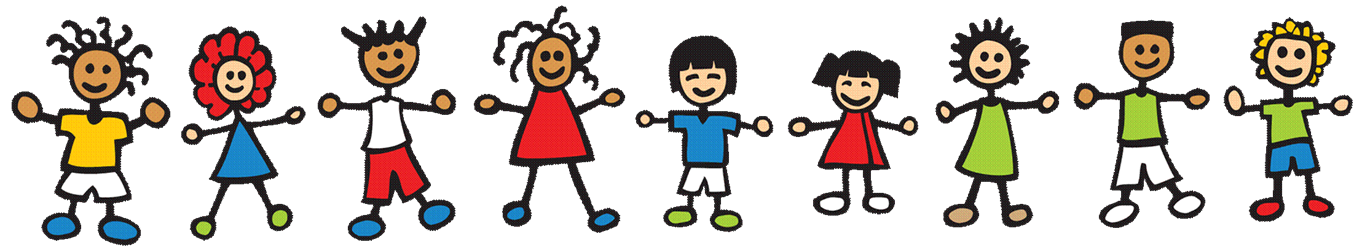 Цель:
Апробирование стимулирующих механизмов, которые позволят образовательному учреждению перейти на новую систему оплаты труда
Решение управленческих задач:
Дифференциация заработной платы в соответствии с реальным трудовым вкладом работников
Вовлечение преподавателей в мероприятия модернизации учебного процесса
Поощрение деятельности, оплата которой не предусмотрена другими источниками выплат
Понятие «ГРЕЙДИНГ»
От англ. grade – этап, степень, ранг

Универсальная система: ответственность, опыт, знания, результативность деятельности
Изменения
Введение ФГОС
Внедрение профессионального стандарта педагога
Критерии эффективности работы школы
Индикаторы и показатели деятельности учителя - предметника
Направления деятельности классного руководителя

1. Организация деятельности классного коллектива

2. Организация воспитательного процесса

3. Работа с родителями
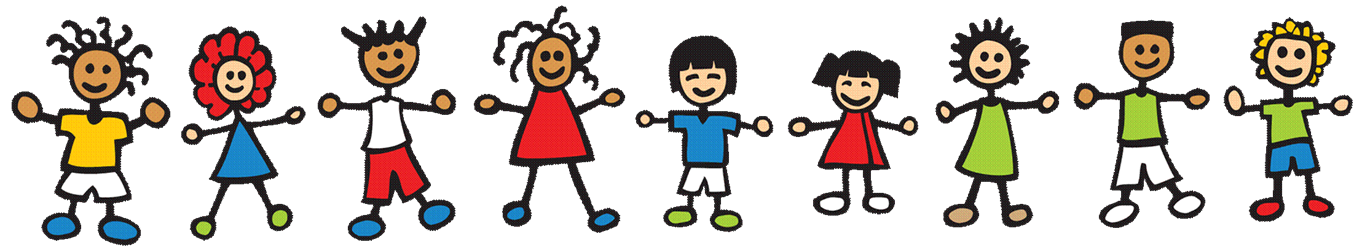 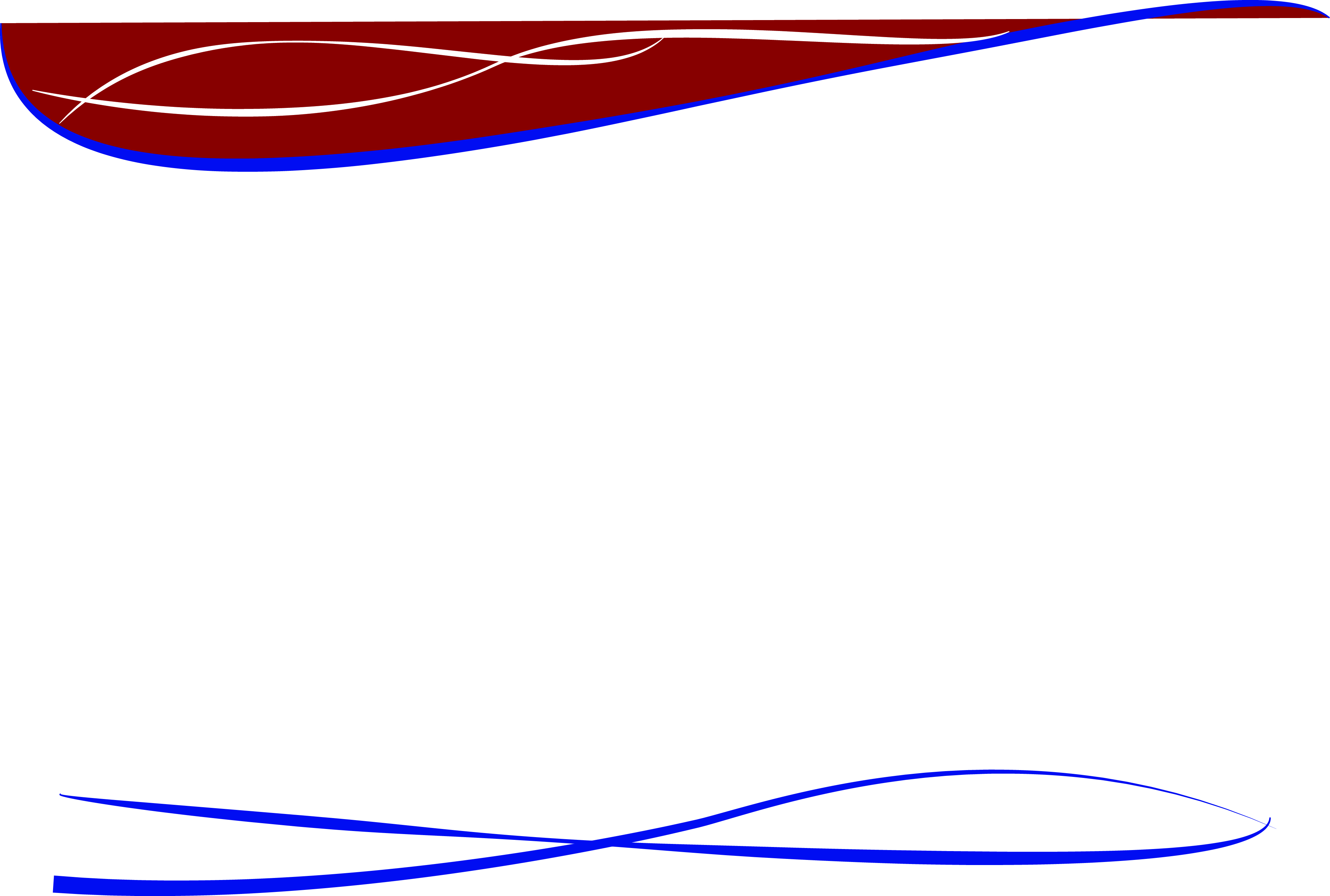 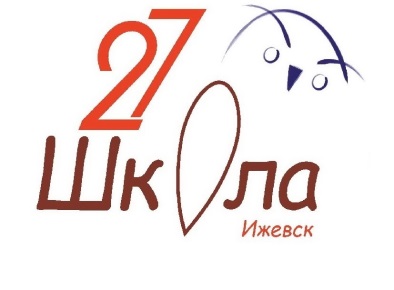 Школьные методические объединения
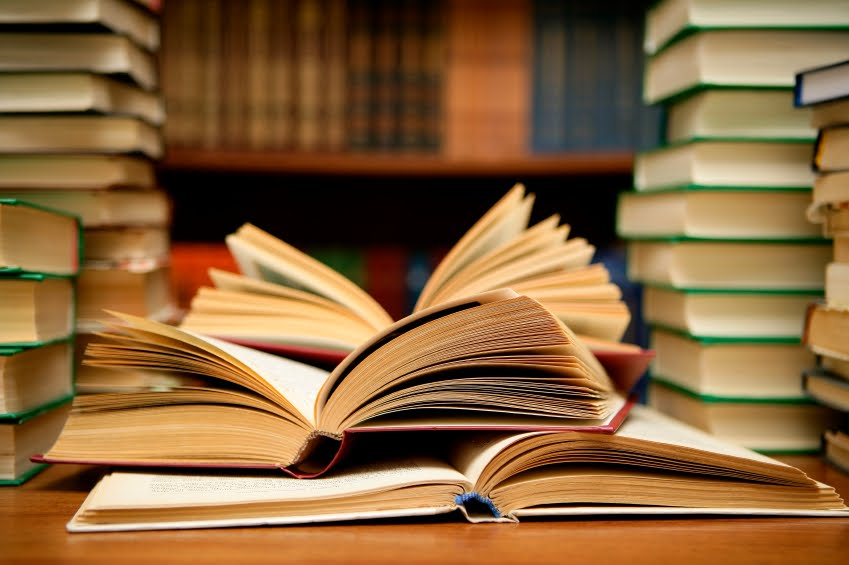 Показатели результативности руководителя ШМО представлены в двух частях :
1.Основные виды деятельности руководителя МО
2. Работа методического объединения по изучению, обобщению и распространению педагогического опыта
1 часть: Основные виды деятельности руководителя МО:
Спасибо за внимание!
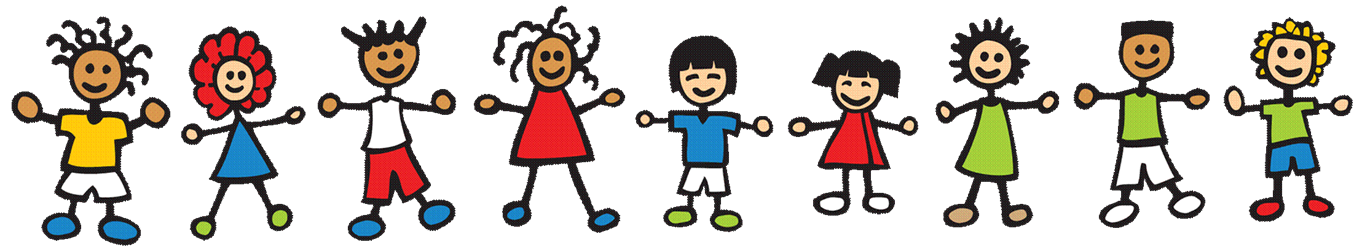